Velikonoční beránek z třeného těsta s mandlemi
Suroviny
120 g másla
210 g cukru krupice (1 lžíci cukru můžete nahradit pravým vanilkovým cukrem s kousky vanilky)
špetka soli
3 vejce
180 g polohrubé mouky
75 g mletých mandlí
5 strouhnutí citronové kůry
90 ml mléka
Na vymazání:
1 lžíce másla
2 lžíce hrubé mouky
Postup
Formu na beránka vymažeme tukem a vysypeme moukou.
Žloutky, cukr, špetku soli a máslo utřeme do pěny, potom přidáme mléko a smíchanou mouku s mandlemi, citronovou kůrou a zlehka vmícháme. Do směsi potom vmícháme z bílků ušlehaný sníh.
Připravené těsto dáme do formy na beránka, kterou máme připravenou.
Dáme do rozehřáté trouby a upečeme. 
Potom vyklopíme , vychladlého pocukrujeme a dozdobíme mašlí.
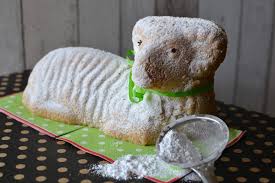